ПОРТФОЛИОСоциального педагогаОсмановой Зухры АбубакаровныМБДОУ   Детский сад № 1 «ЖАЙНА»
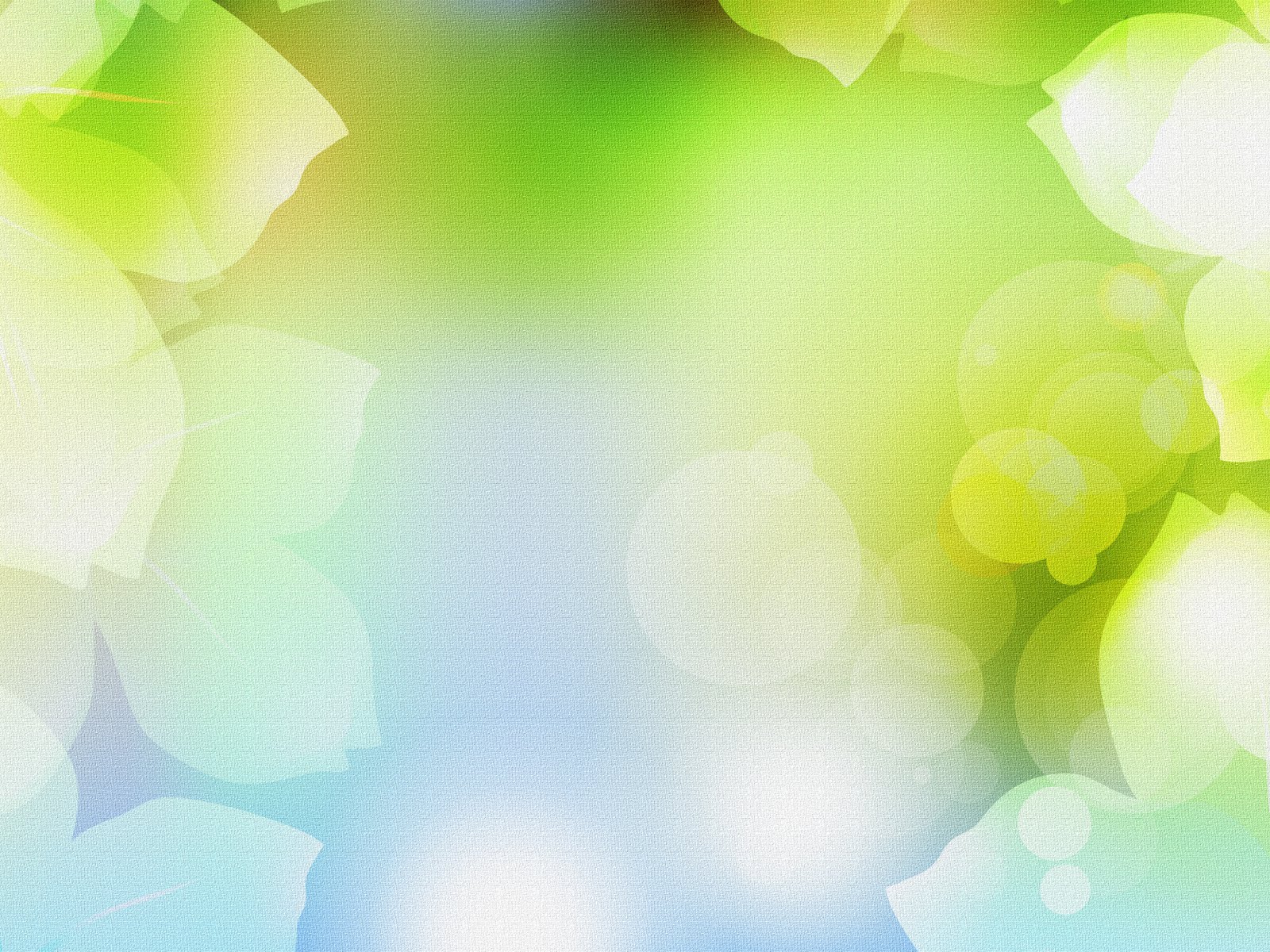 РезюмеФ.И.О. Османова Зухра АбубакаровнаДата рождения: 17.08.1975.Место рождения: Чеченская Республика, с.Герзель-АулГражданство: РФДомашний адрес: ЧР, Гудермесский район, с.Герзель-Аул, ул. Эсмурзаева 18.Телефон: +7929 895 27 51E-mail:osmanovazuhra2@gmail.comМесто работы: МБДОУ  «Детский сад  №1 «Жайна» Гудермесского муниципального района».Педагогический стаж: 14 летСтаж работы в МБДОУ детский сад № 1 «Жайна» 1 год
Педагогическое кредо
«Не посели в душе ребёнка сомнения в том, что он хуже других, а создай для него ситуацию успеха».
Эссе  «Профессия –  детского сада»
На свете есть много различных профессий,
И в каждой есть прелесть своя.
Но нет благородней нужней и чудесней,
Чем та кем работаю я.
     Вопрос о том, кем я стану, когда вырасту никогда не стоял передо мной. Атмосфера педагога всегда царила в нашем доме. Проверка тетрадей, разговоры о школе и воспитании детей не умолкали никогда. Отец был учителем чеченского языка и литературы. Он был не просто учителем, а человеком, влюблённым в свою профессию. И эта любовь передалась и мне. Учеба в педагогическом училище, работа в школе, а затем  по случайности я попала в детский сад. Именно там, среди малышей, я поняла, что это именно и есть мое призвание-воспитывать маленьких детишек, учить их распознавать и постигать окружающий мир. Я получаю огромное удовольствие от общения с детьми и благодарю судьбу за то, что она привела меня в детский сад.
   Мой папа научил меня никогда не отступать перед трудностями. Благодаря ему,  я твердо знаю, что всегда нужно идти только вперед. И если что-то не получается, то не стоит опускать руки, нужно просто набраться терпения, приложить чуть больше сил и добиться желаемого. Ведь неразрешимых проблем просто не бывает! Огромное спасибо моему отцу, который привил мне эту привязанность к детям и помог мне найти профессию, ставшую для меня смыслом жизни.





!
Образование
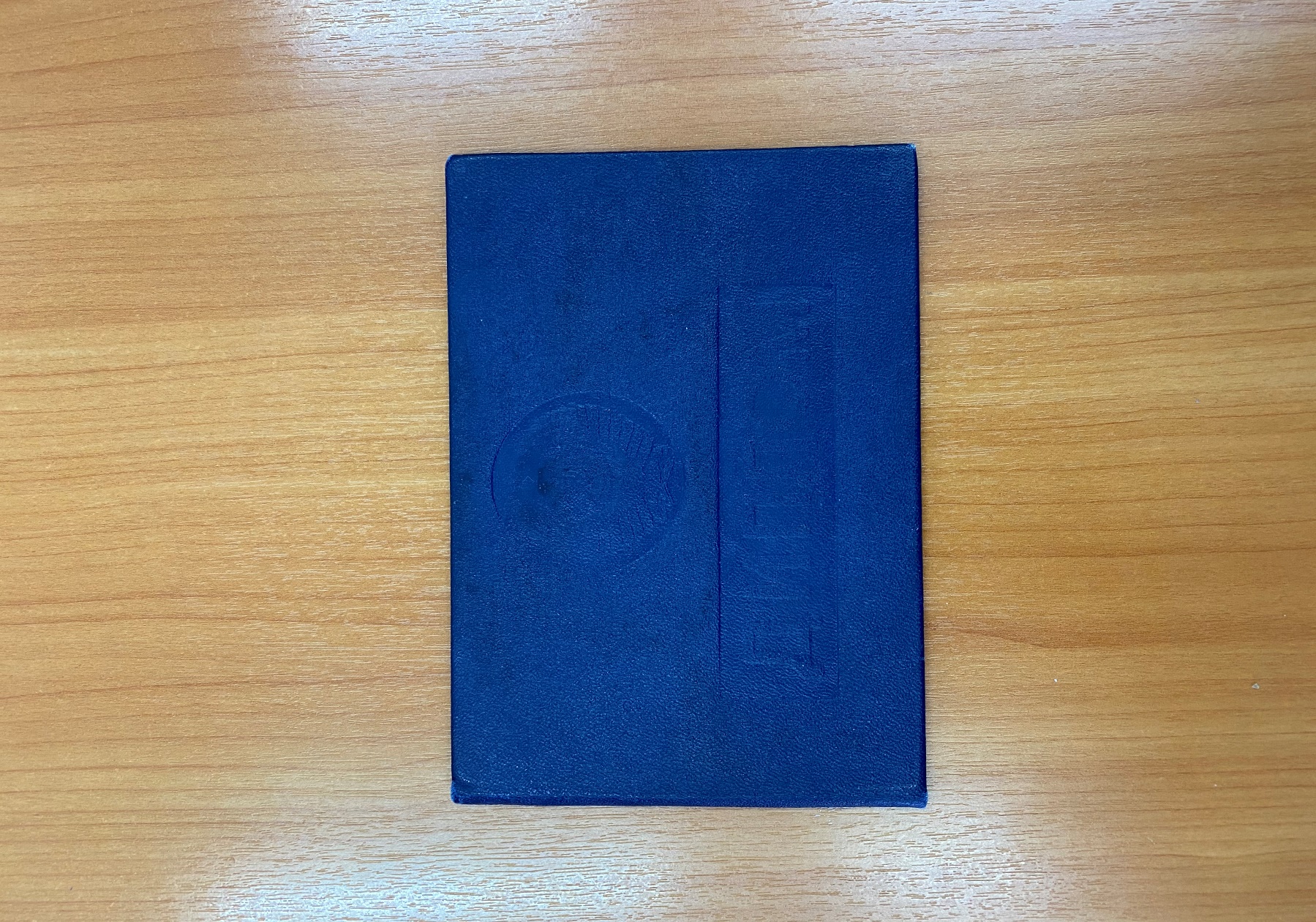 Курсы повышения квалификации:
«Применение ИКТ в образовании» с 8 февраля по 18 февраля 2011 г.

 «Совершенствование деятельности методиста дошкольной образовательной организации в условиях реализации ФГОС ДО» с 16 ноября по 25 ноября 2015г.

«Содержание и технологии работы социального педагога»
 с 7 октября по 30 октября 2019г.
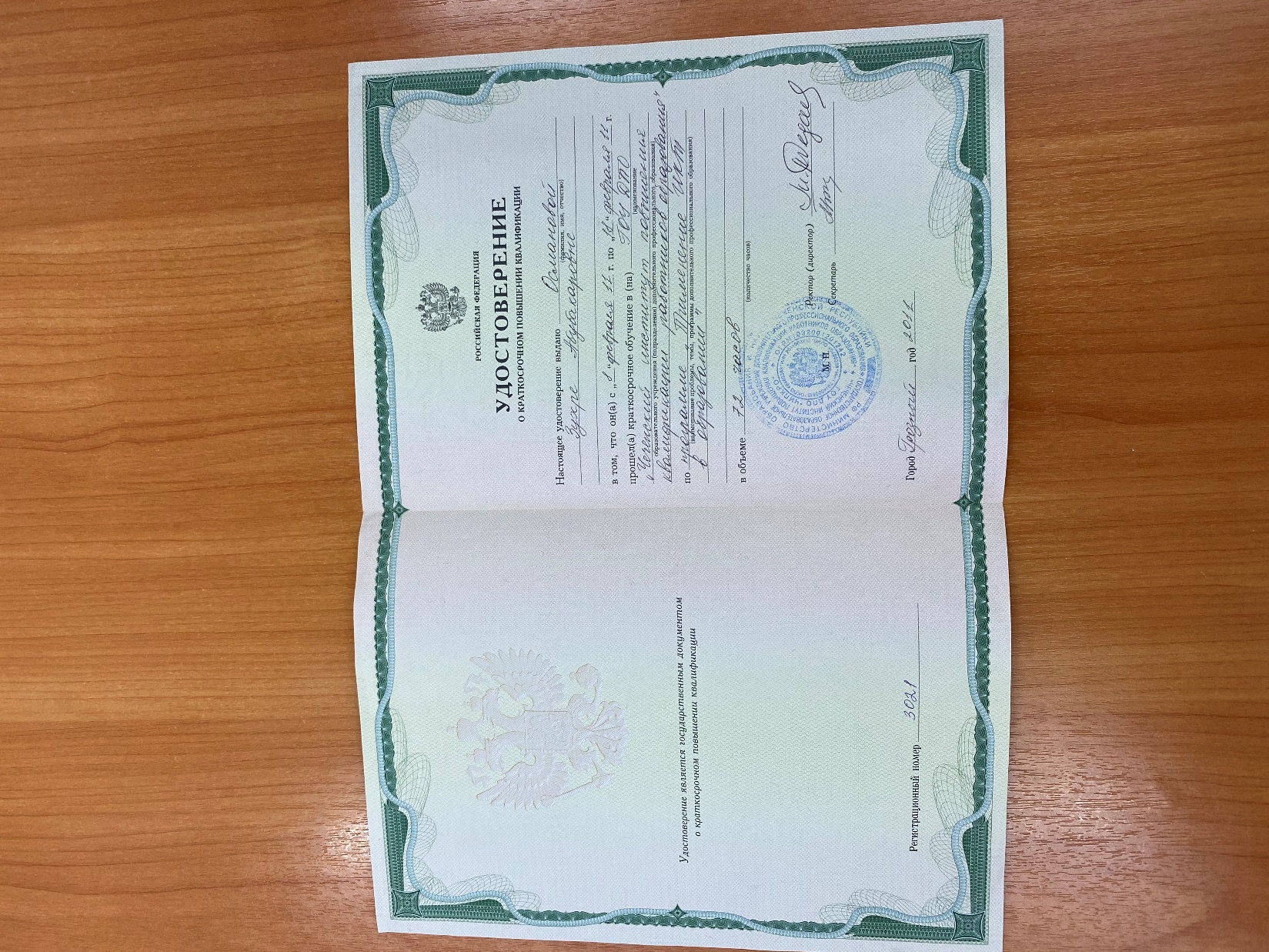 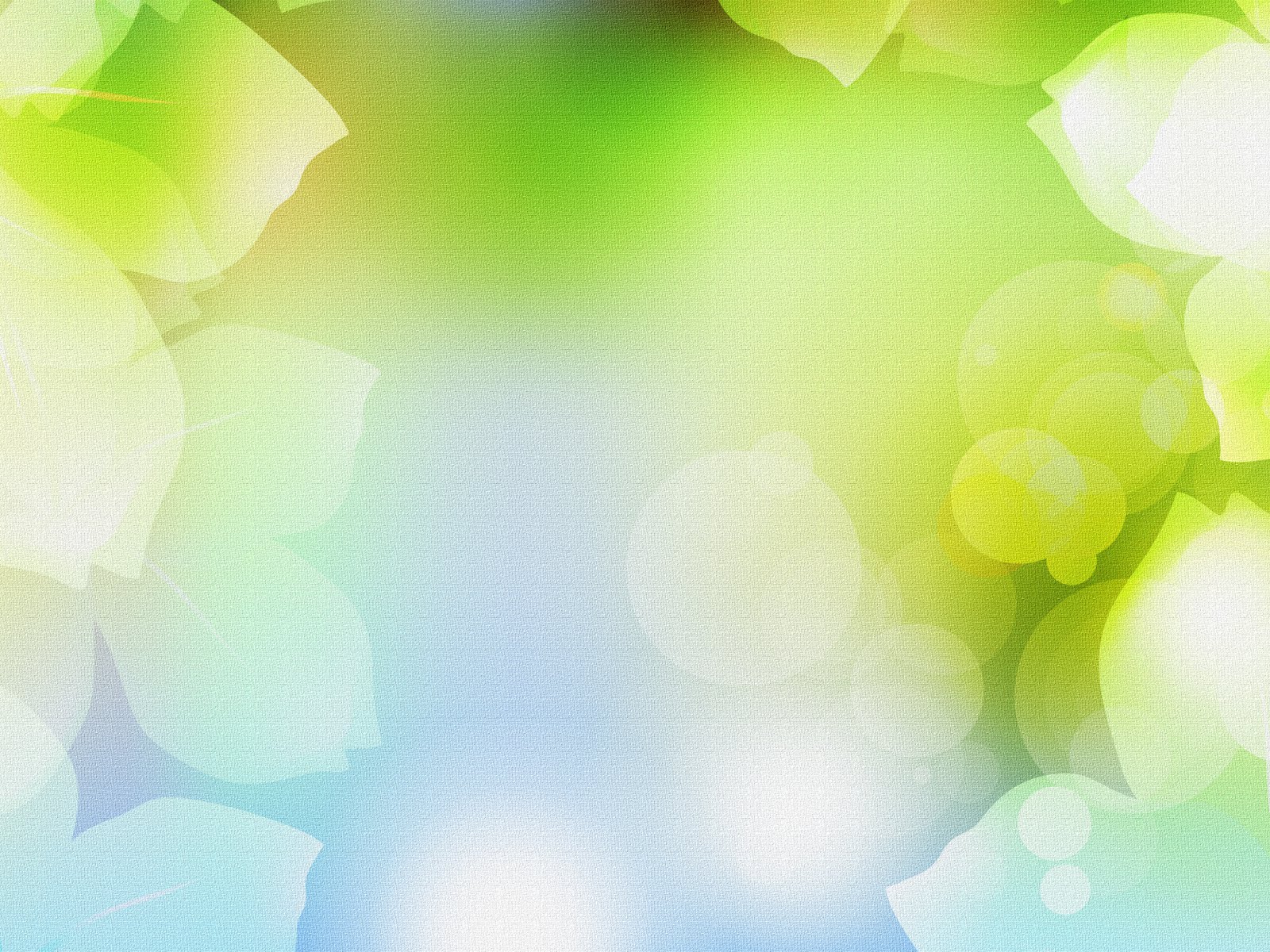 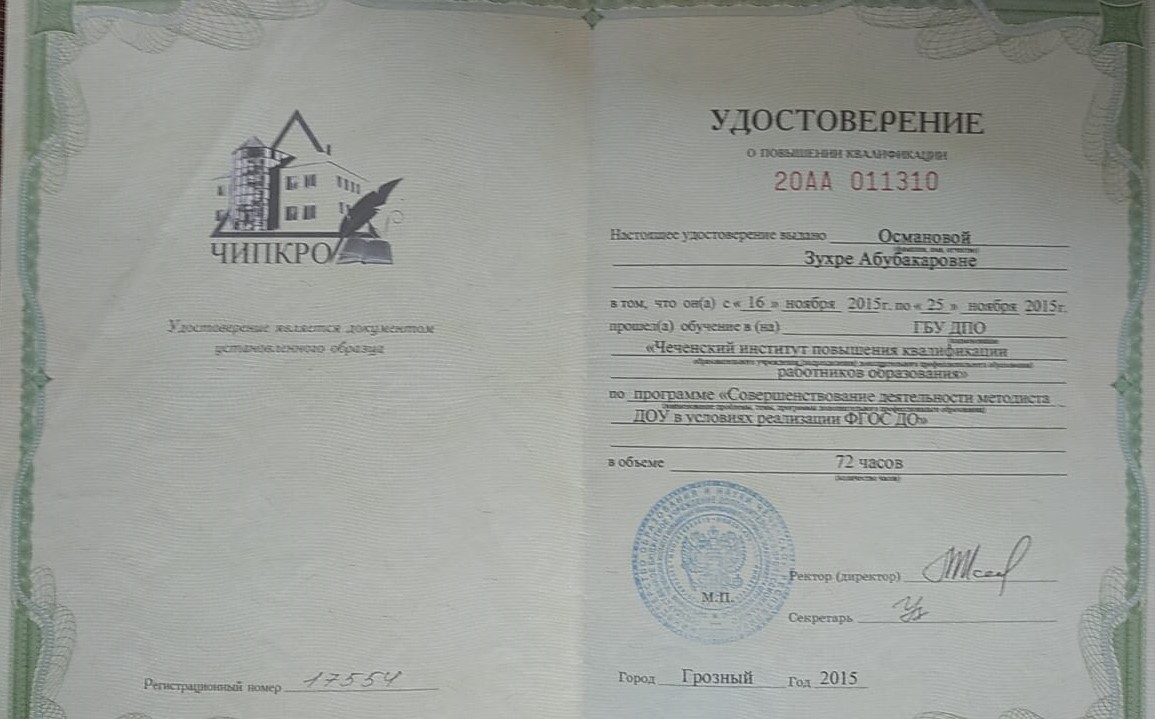 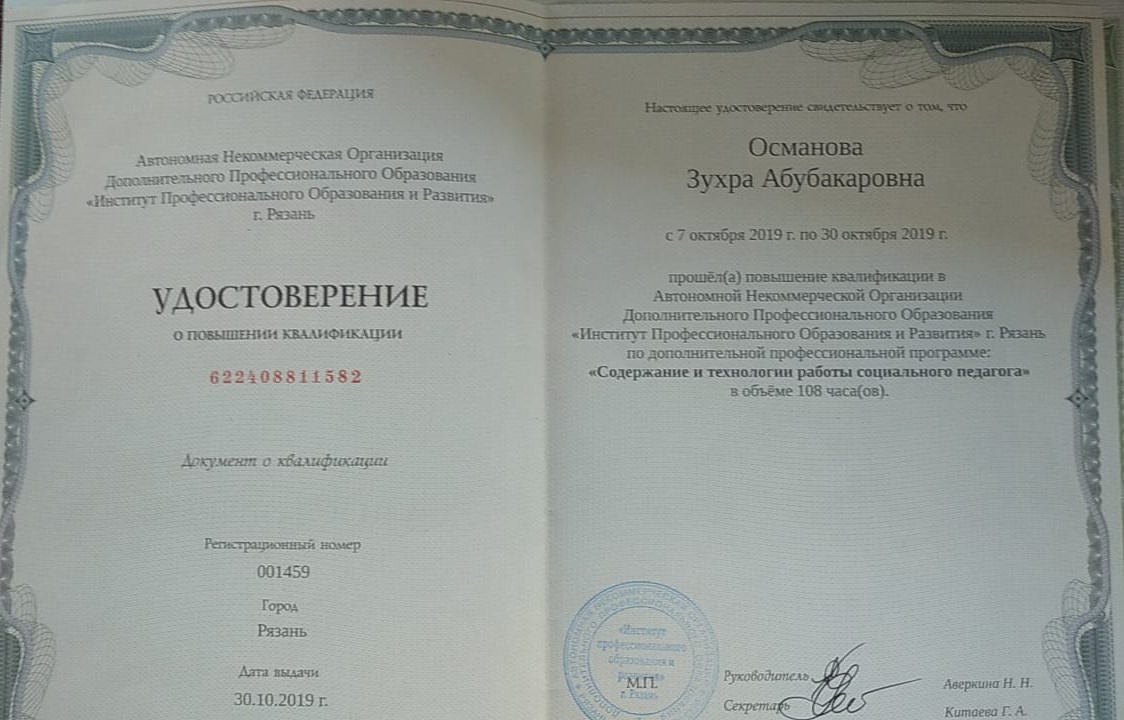 Достижения и результаты педагогической деятельности
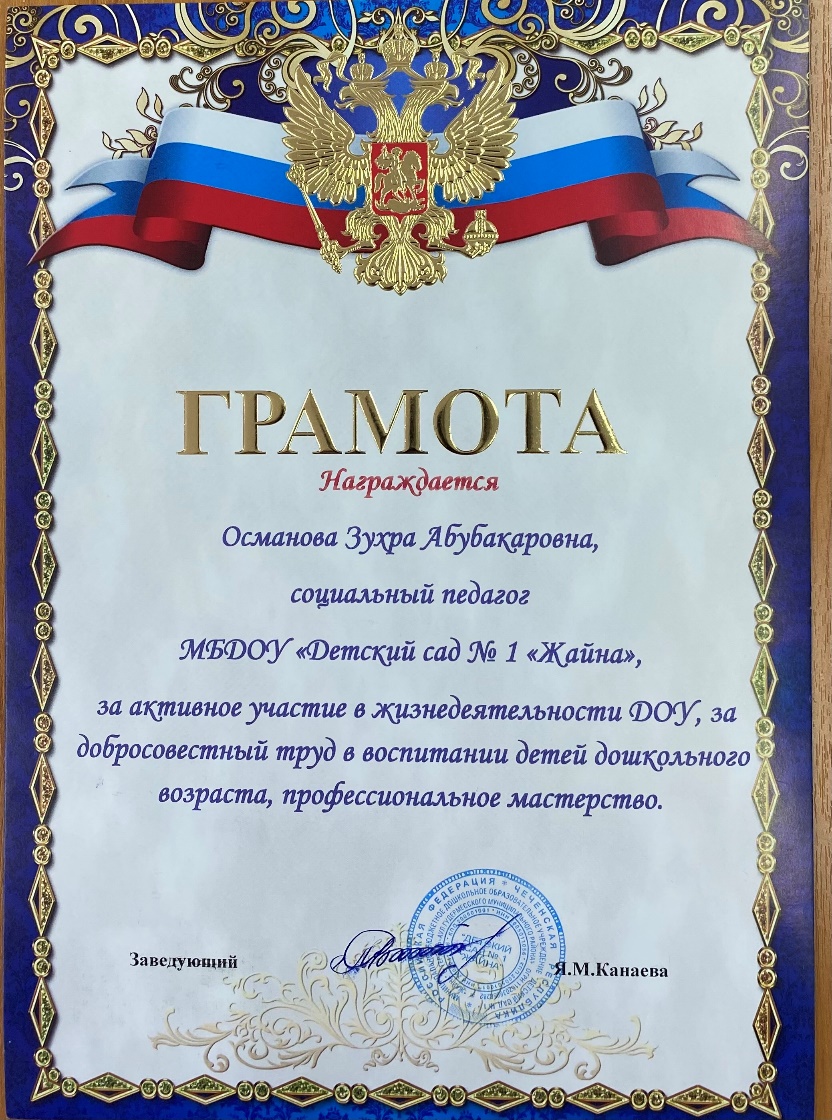 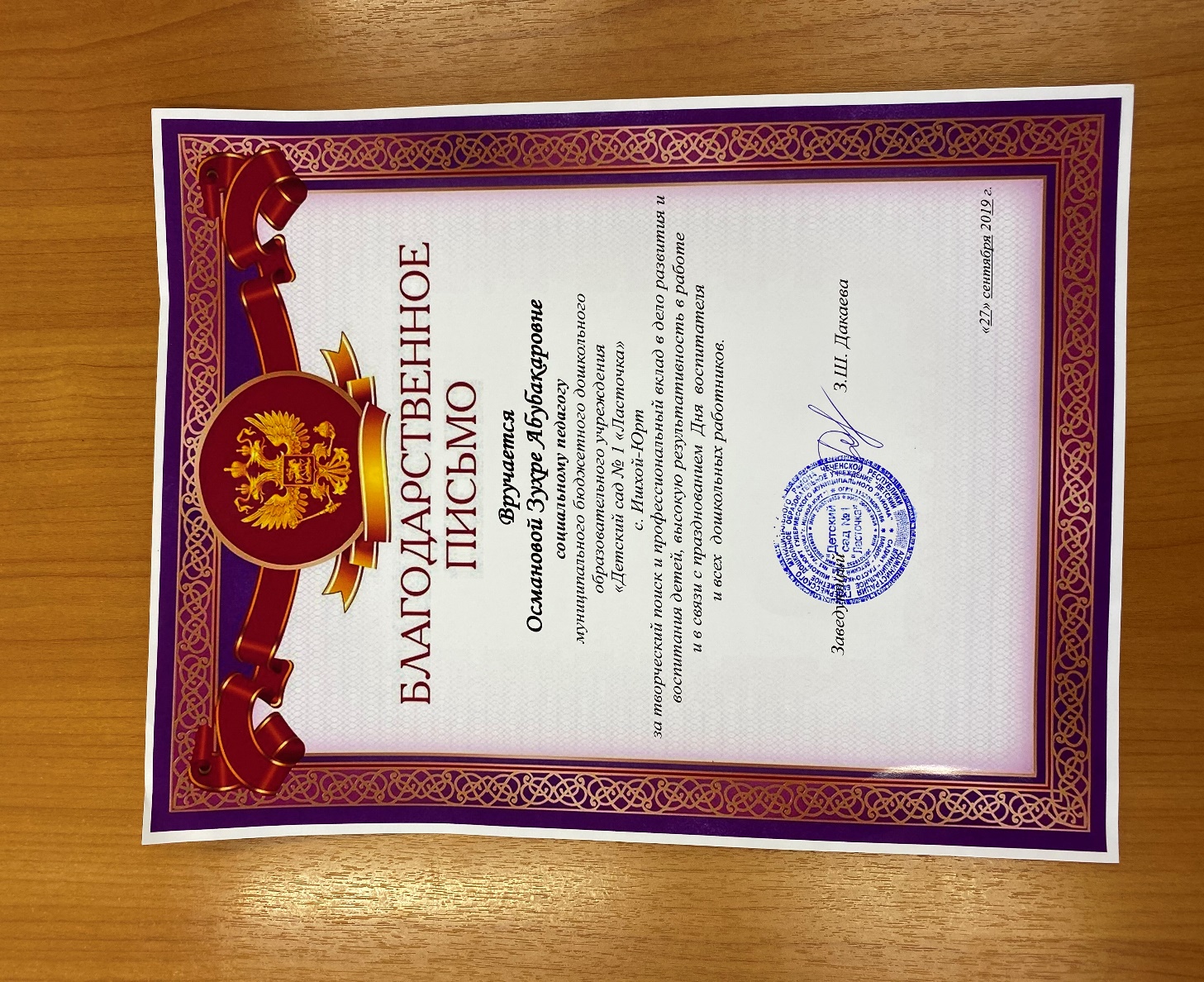 Достижения и результаты педагогической деятельности
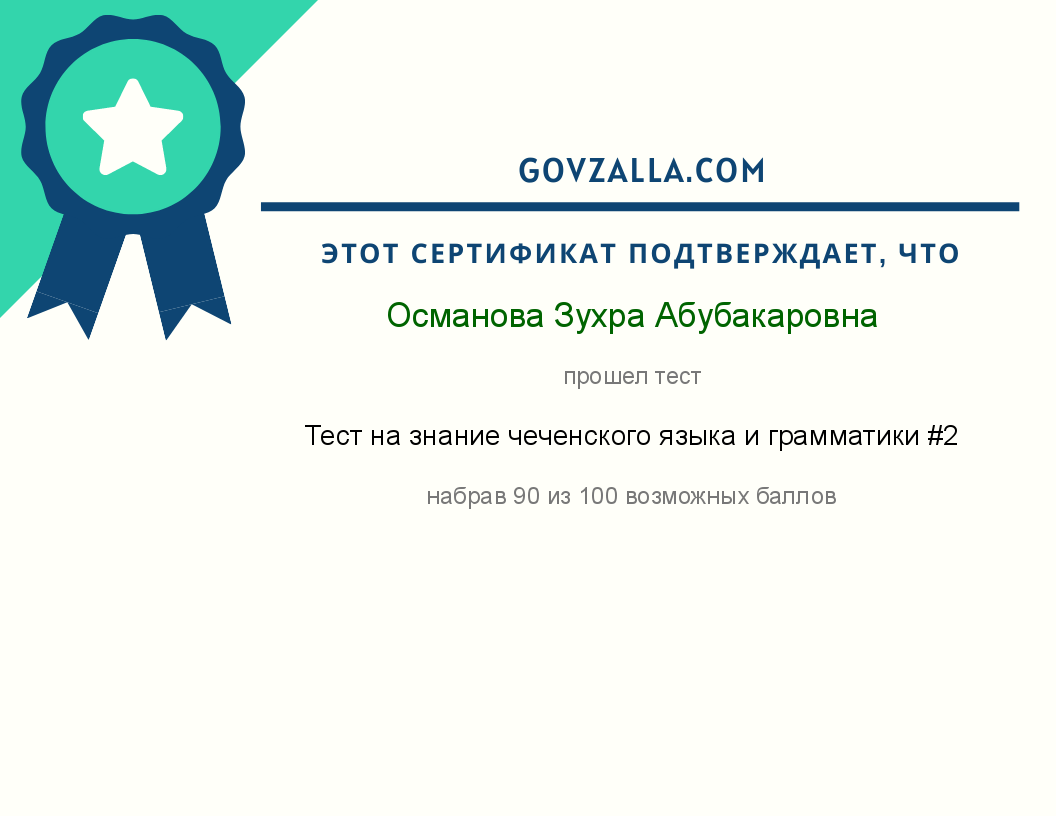 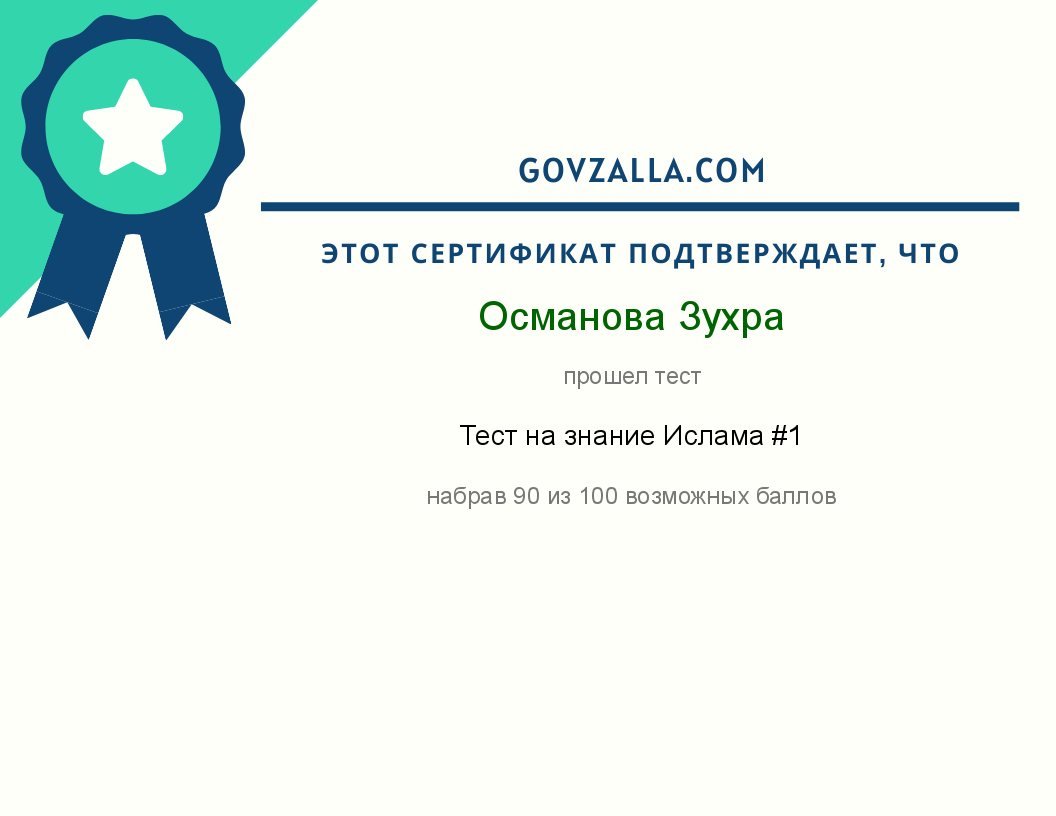 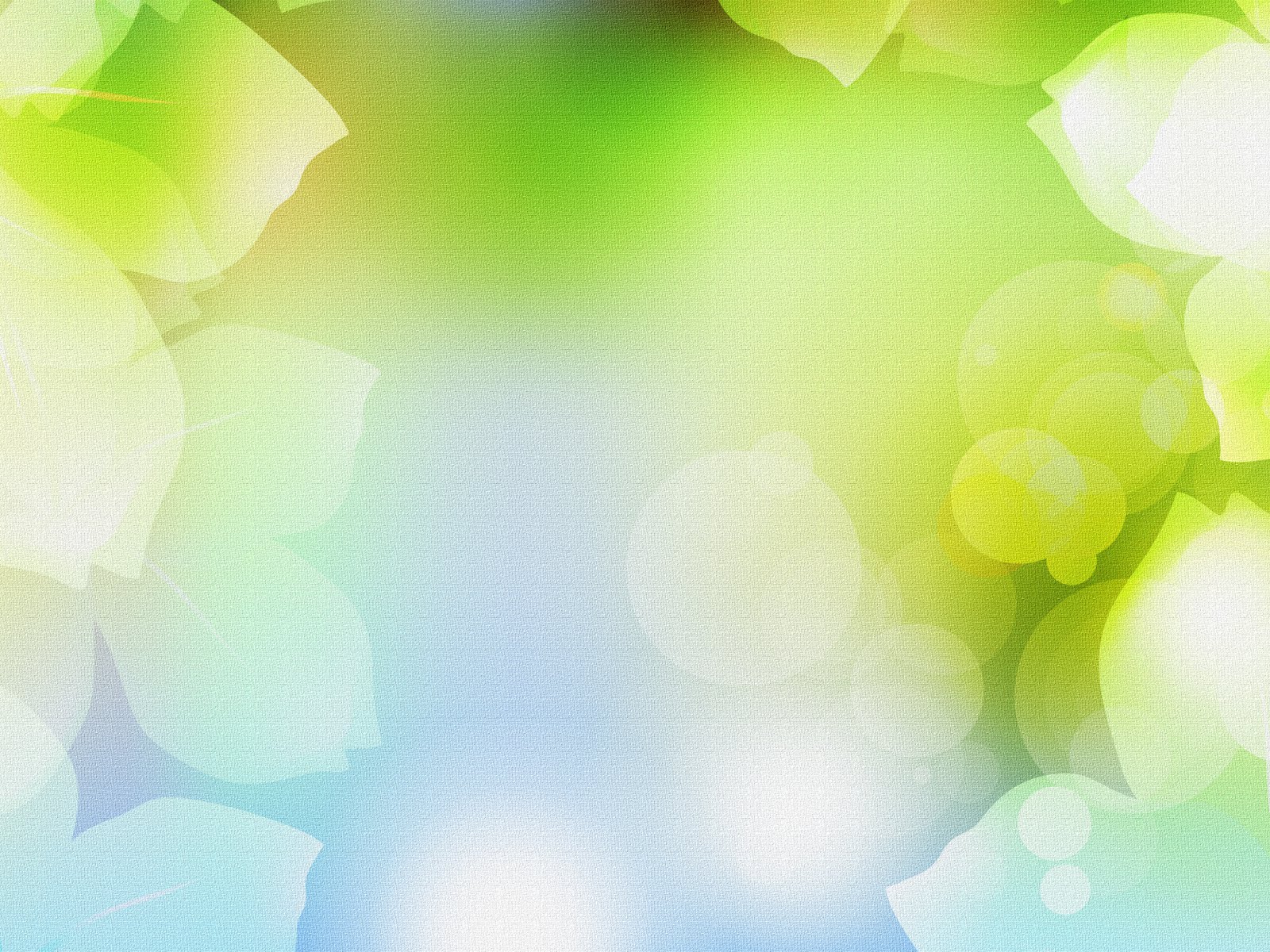 Достижения и результаты педагогической деятельности
Достижения и результаты педагогической деятельности
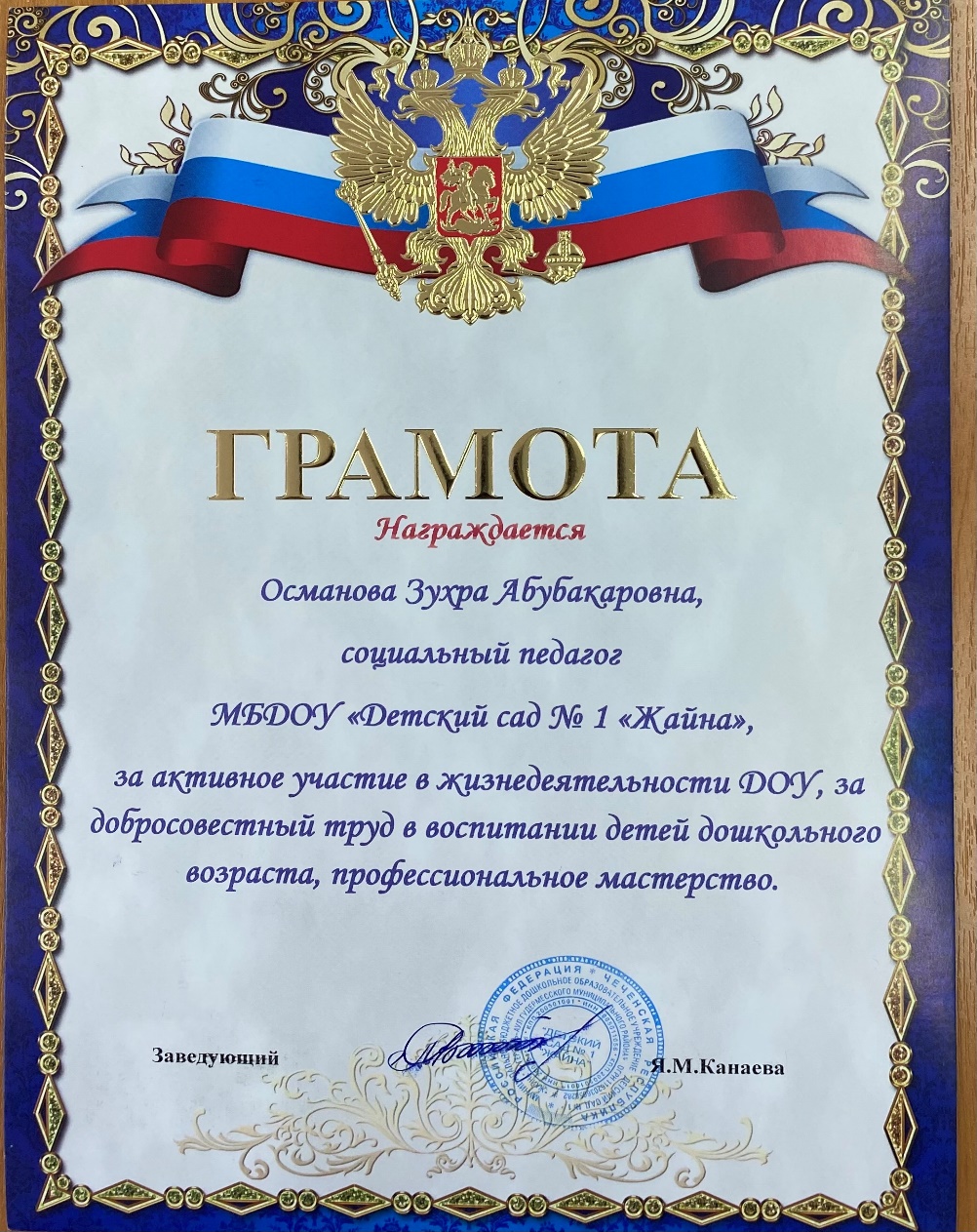 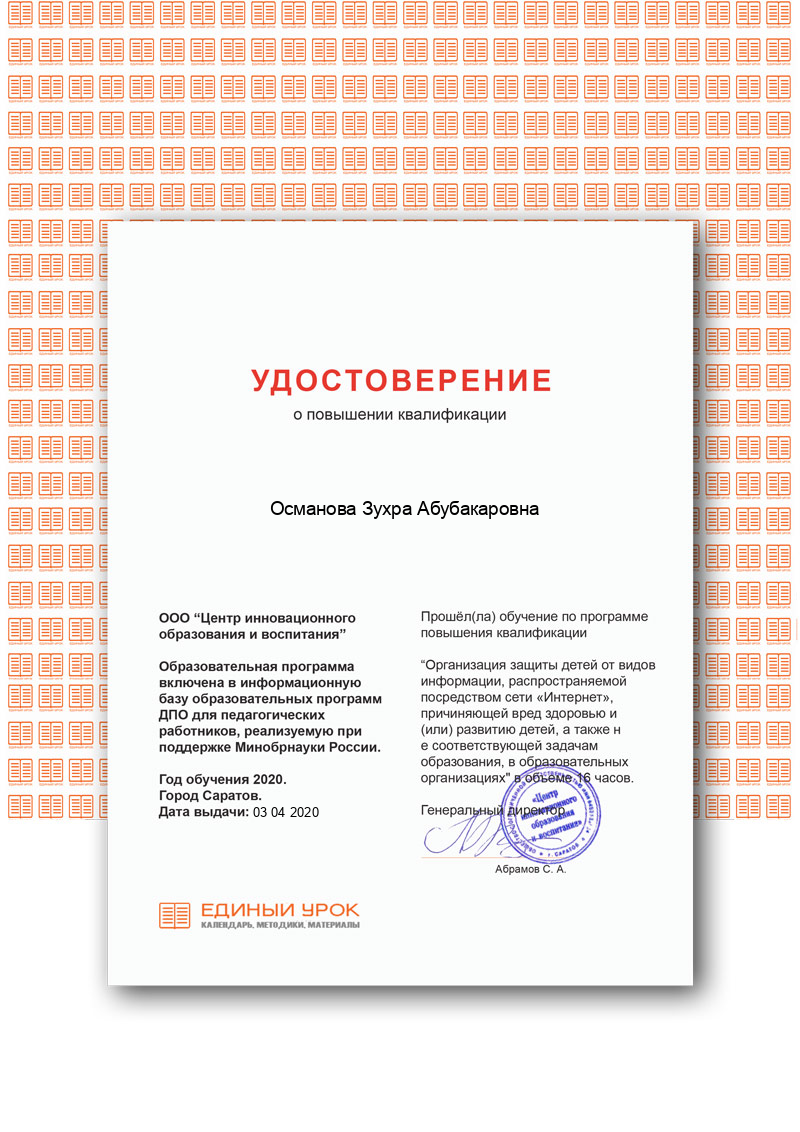 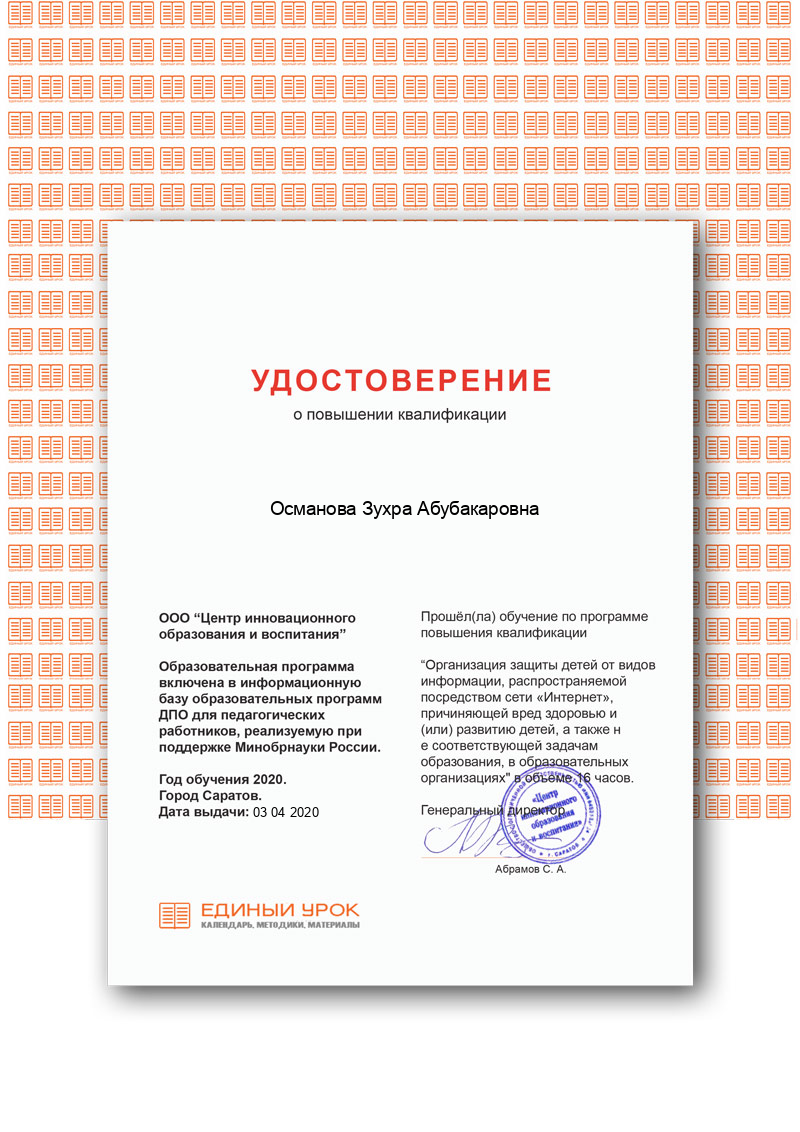 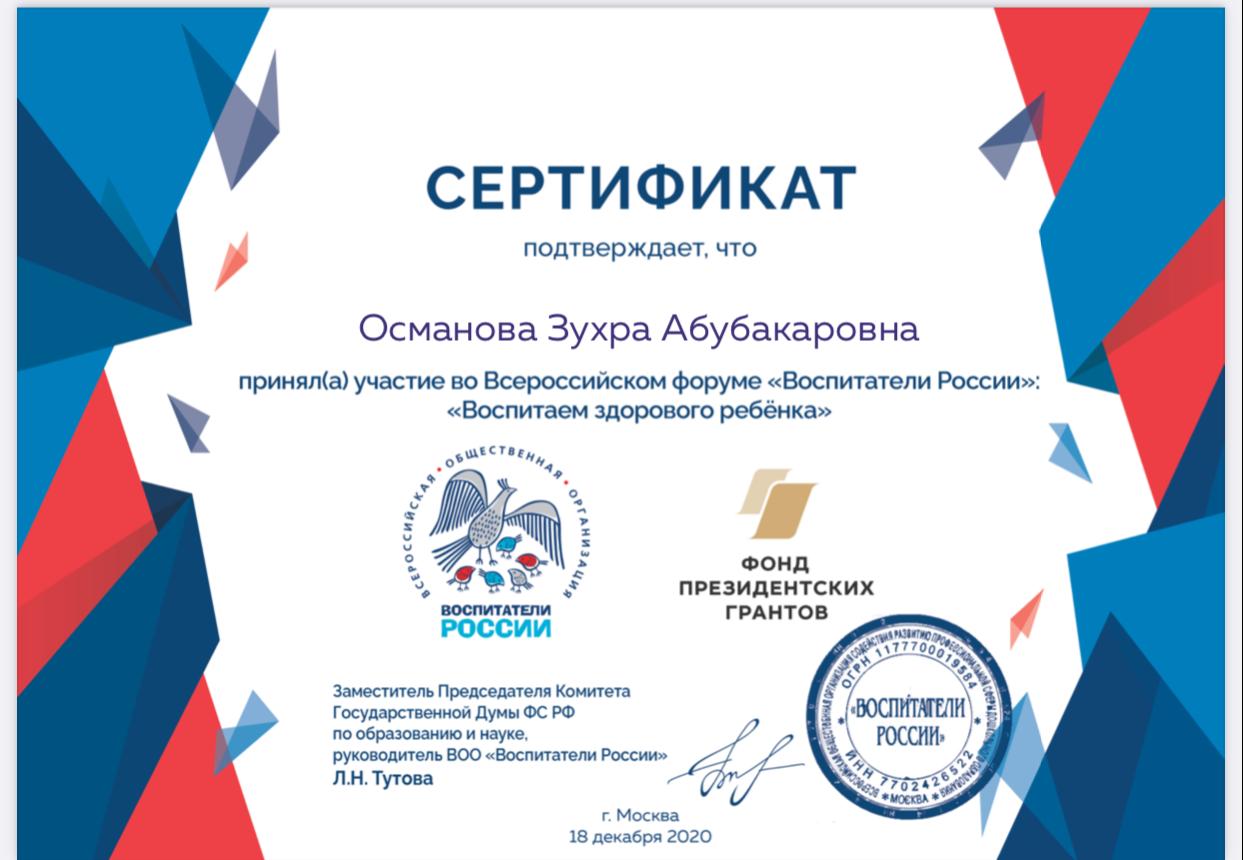 Фотоархив
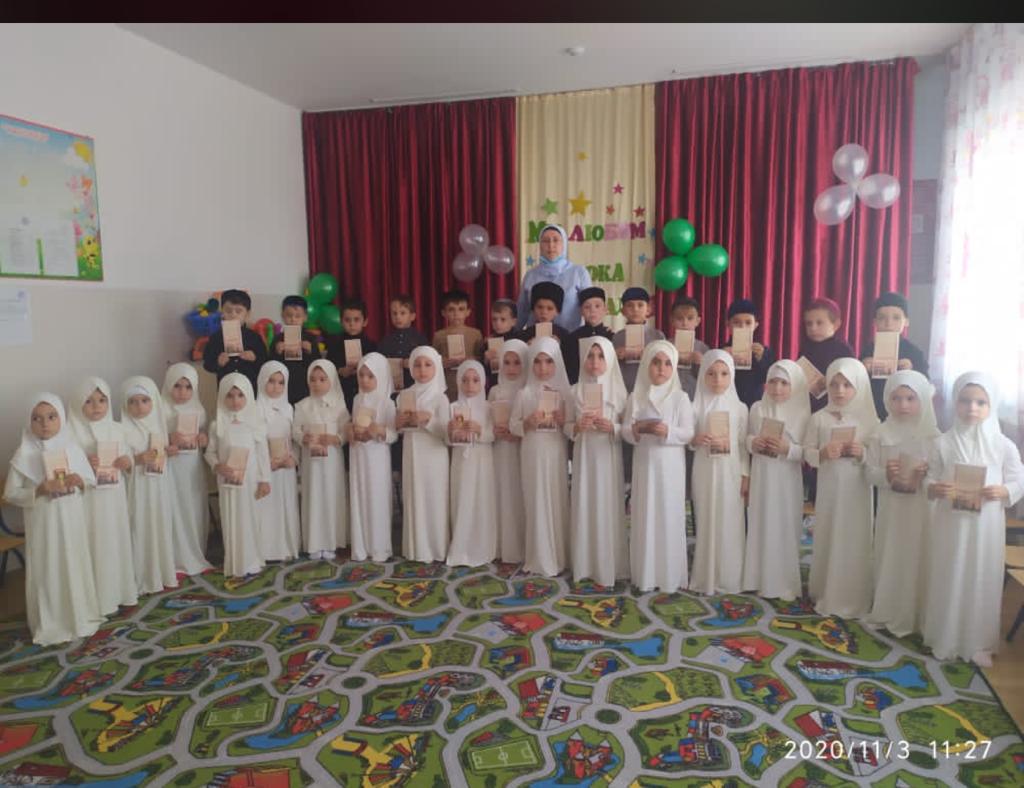 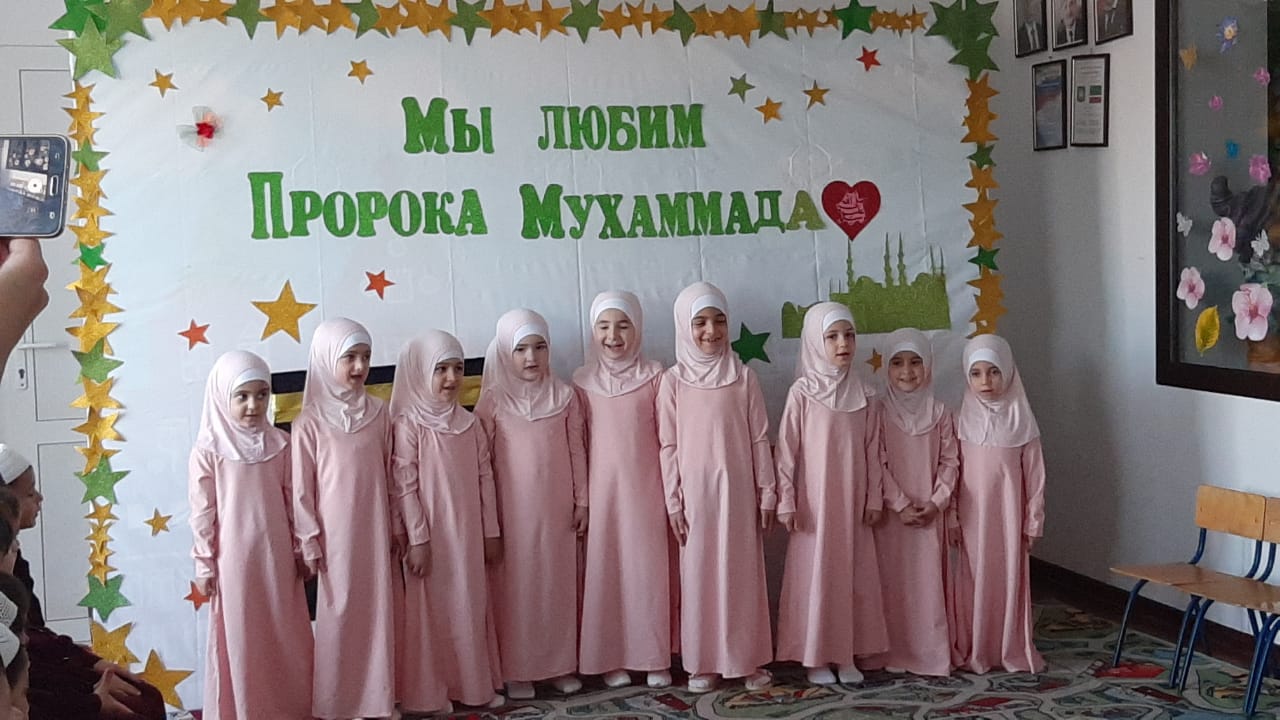 Фотоархив
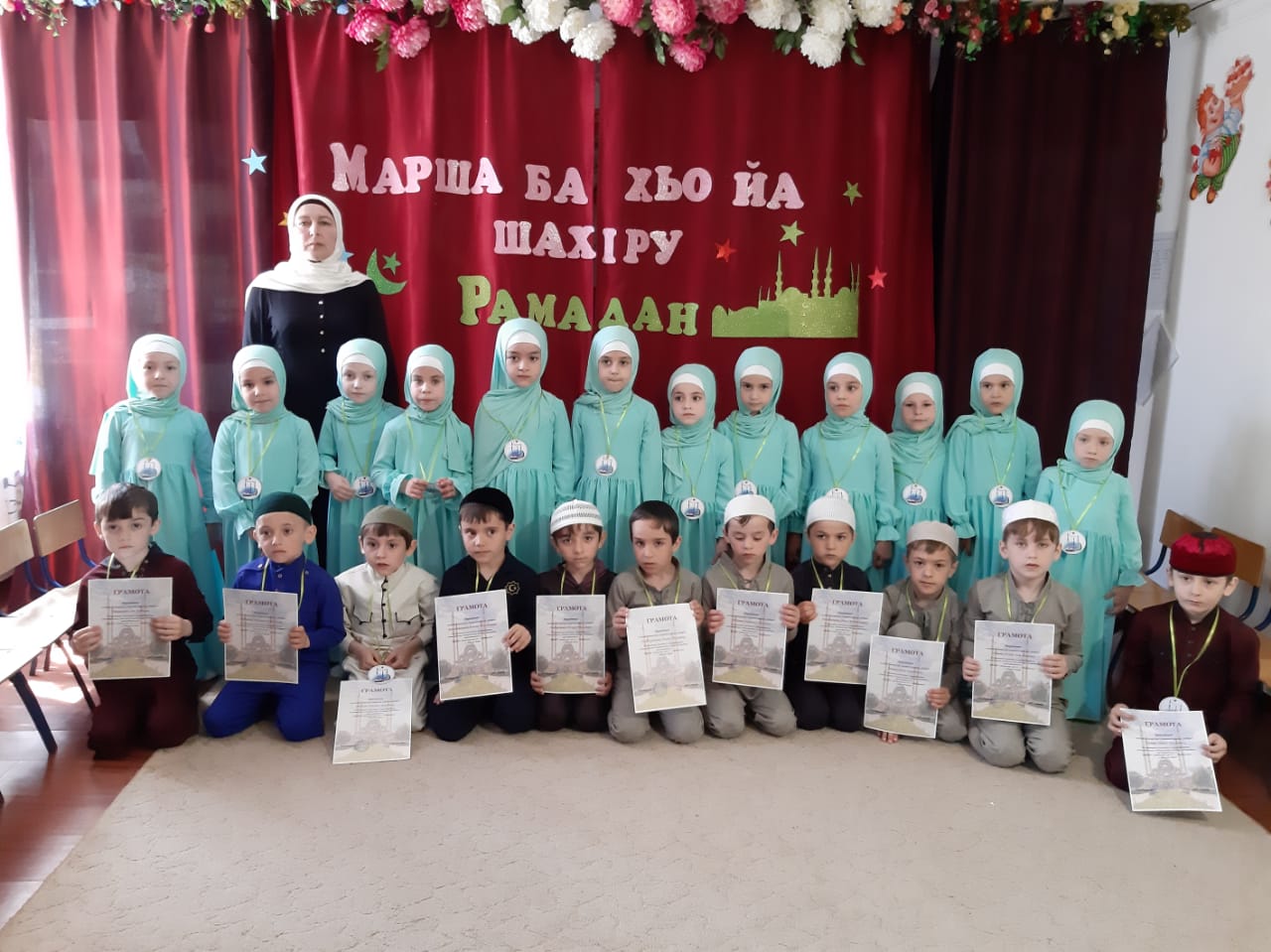 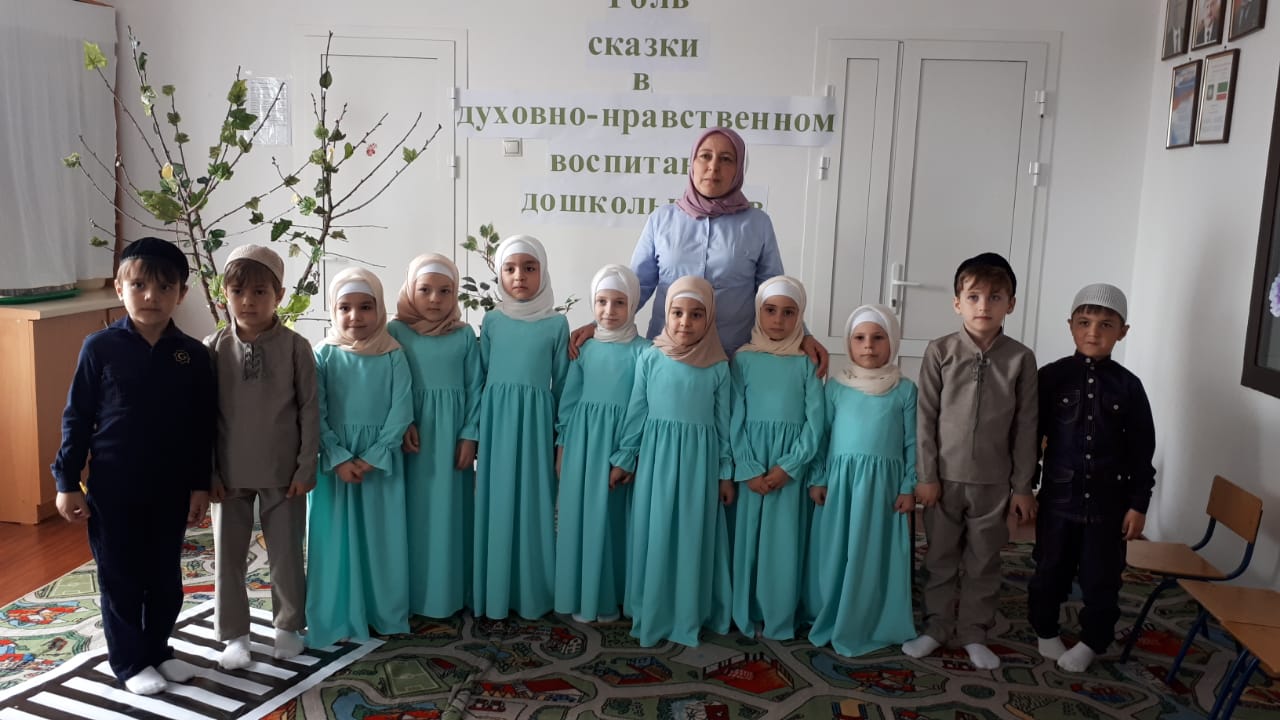 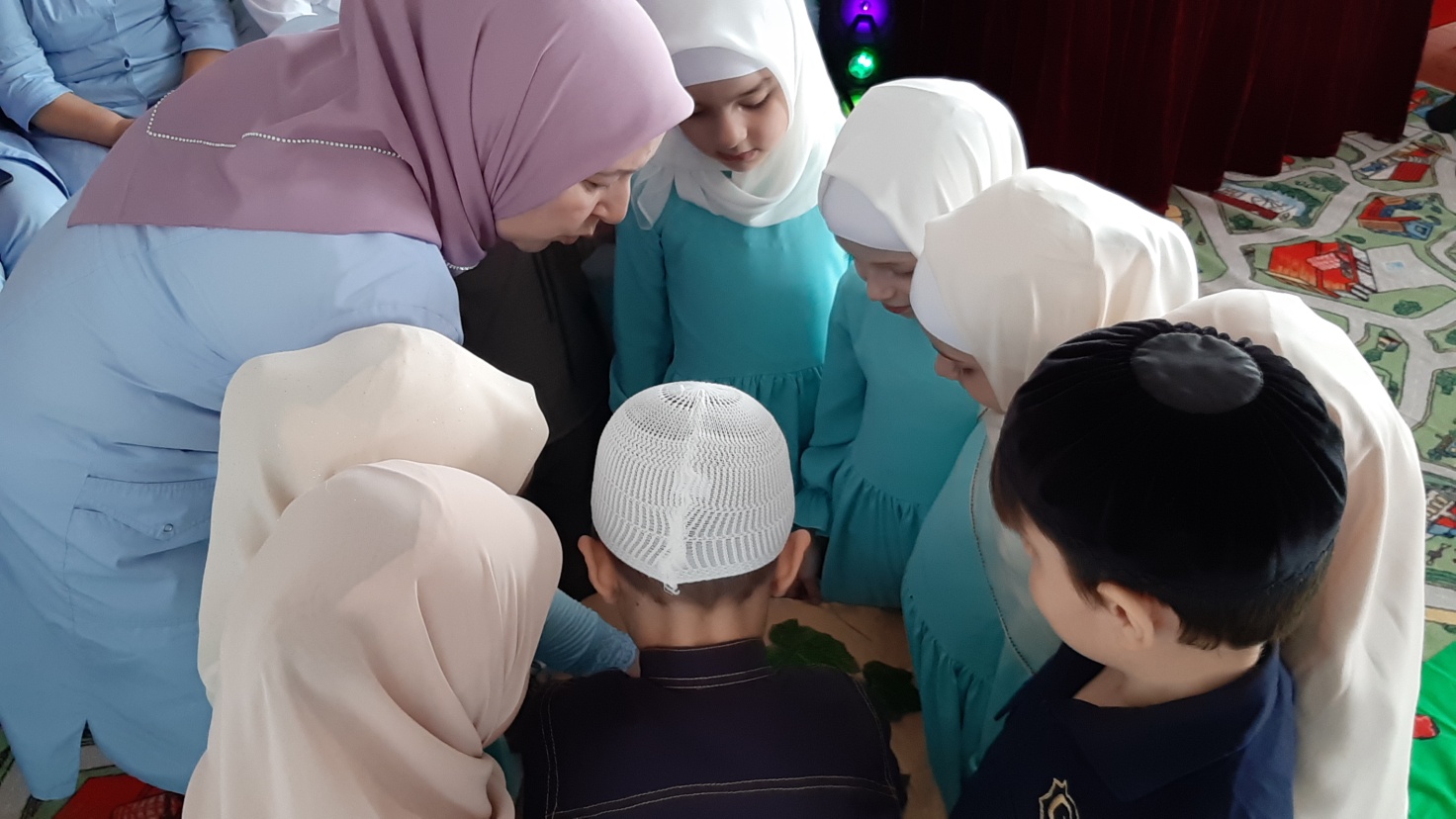 Фотоархив
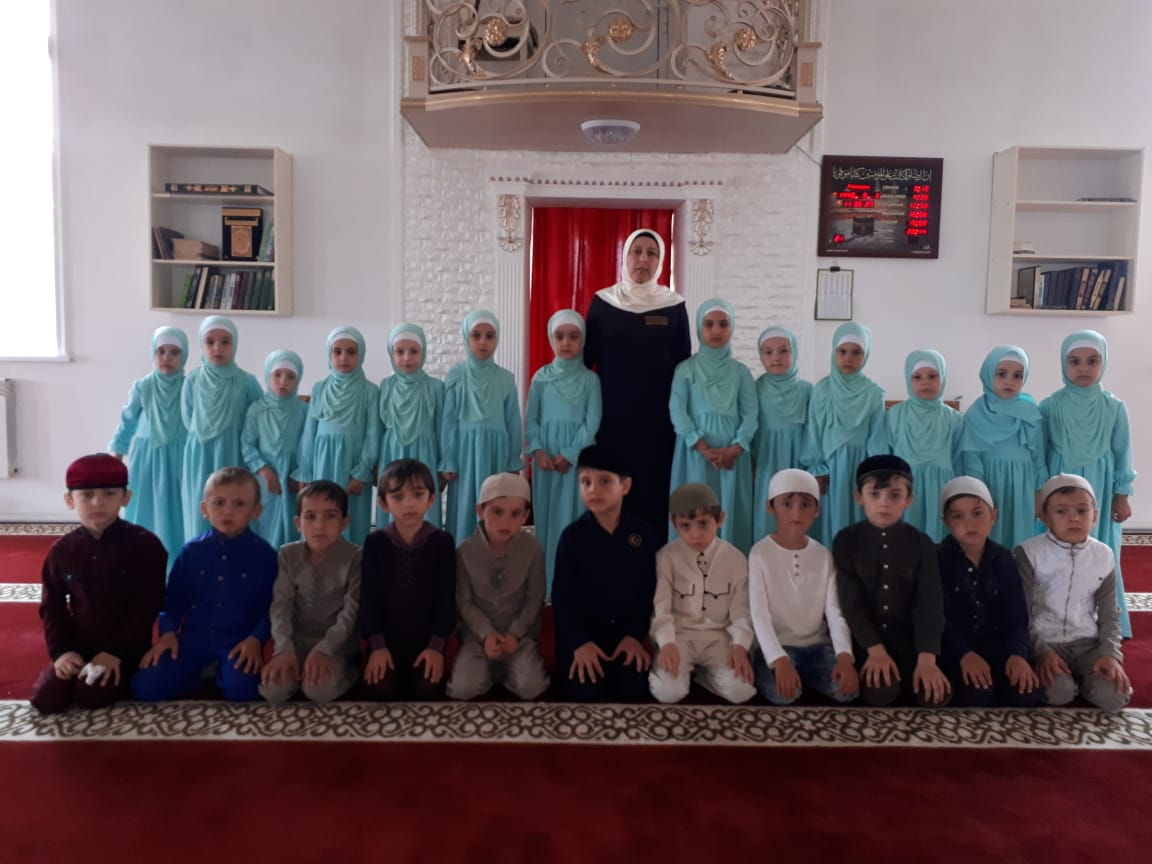 Фотоархив
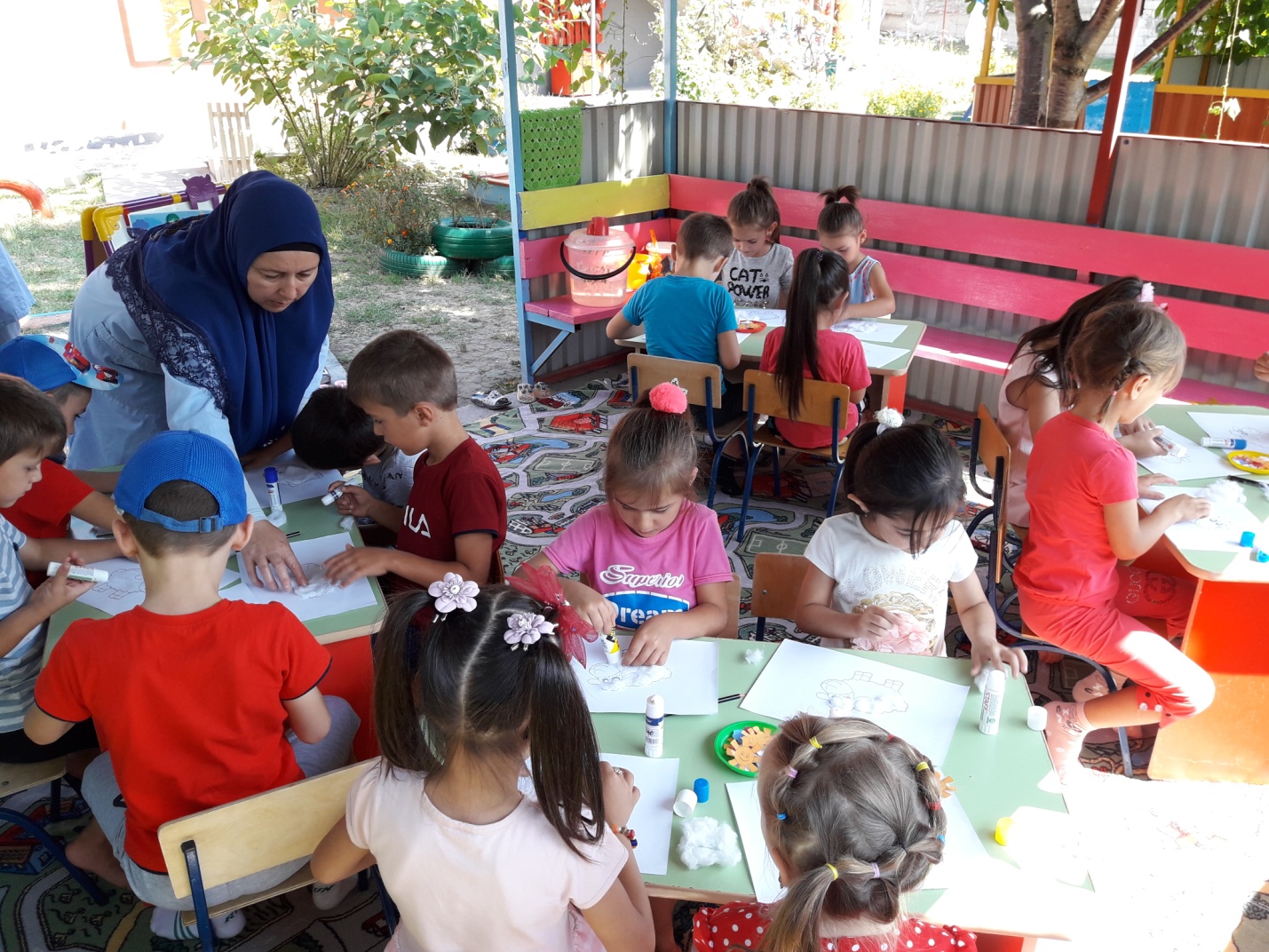 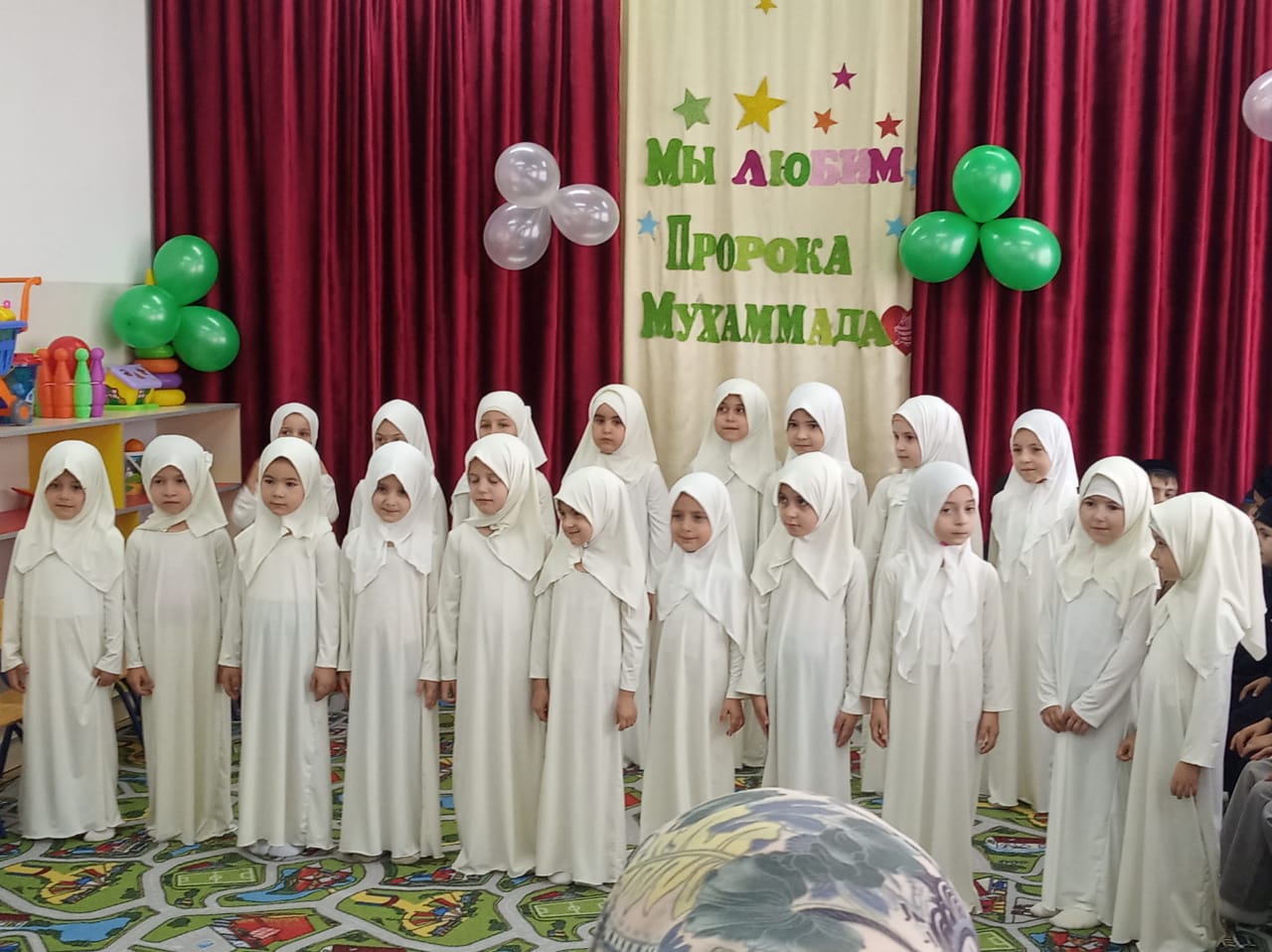 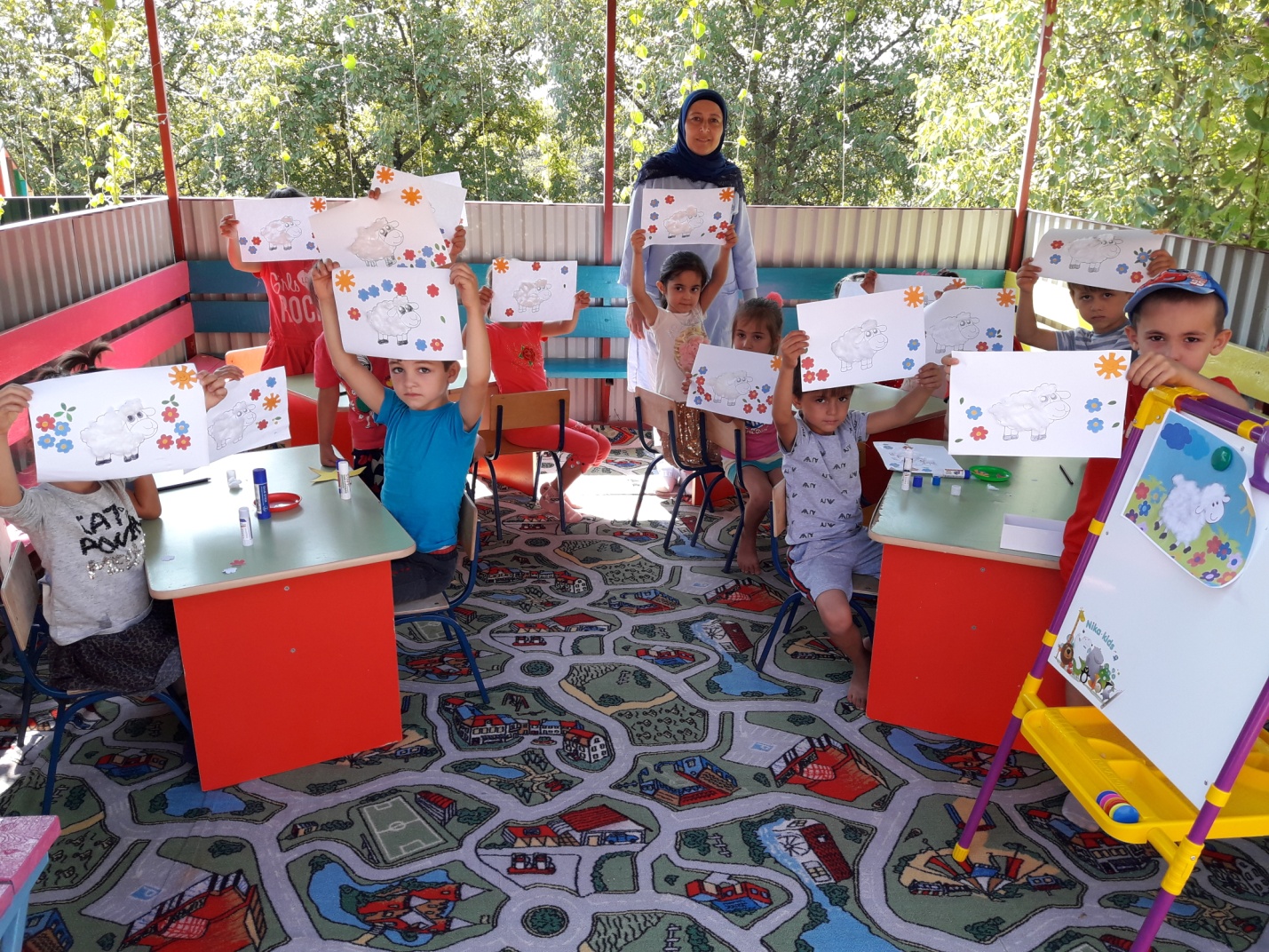 Взаимодействие с педагогами
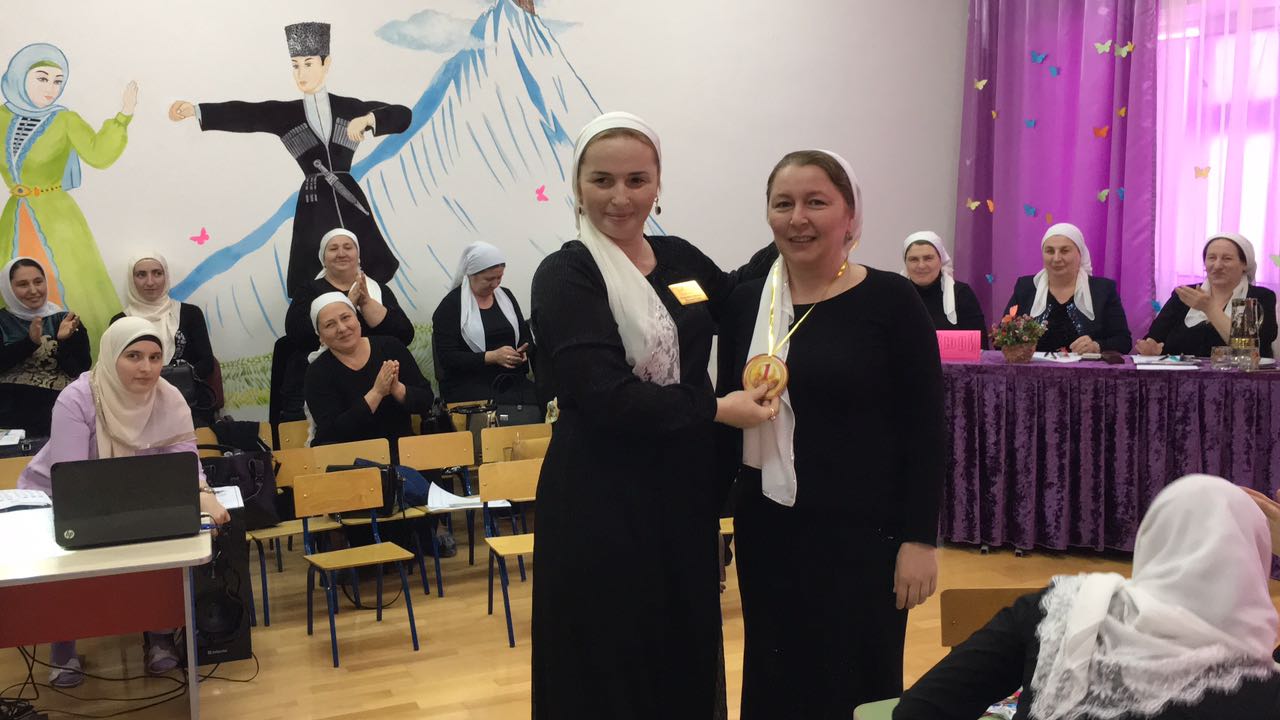 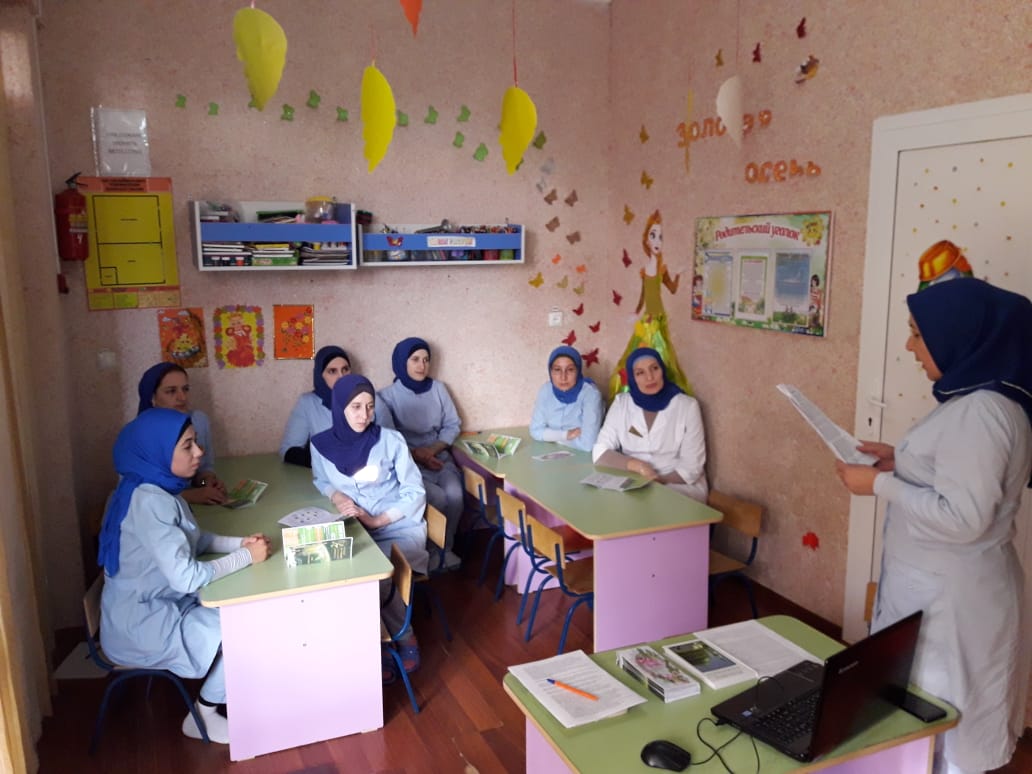 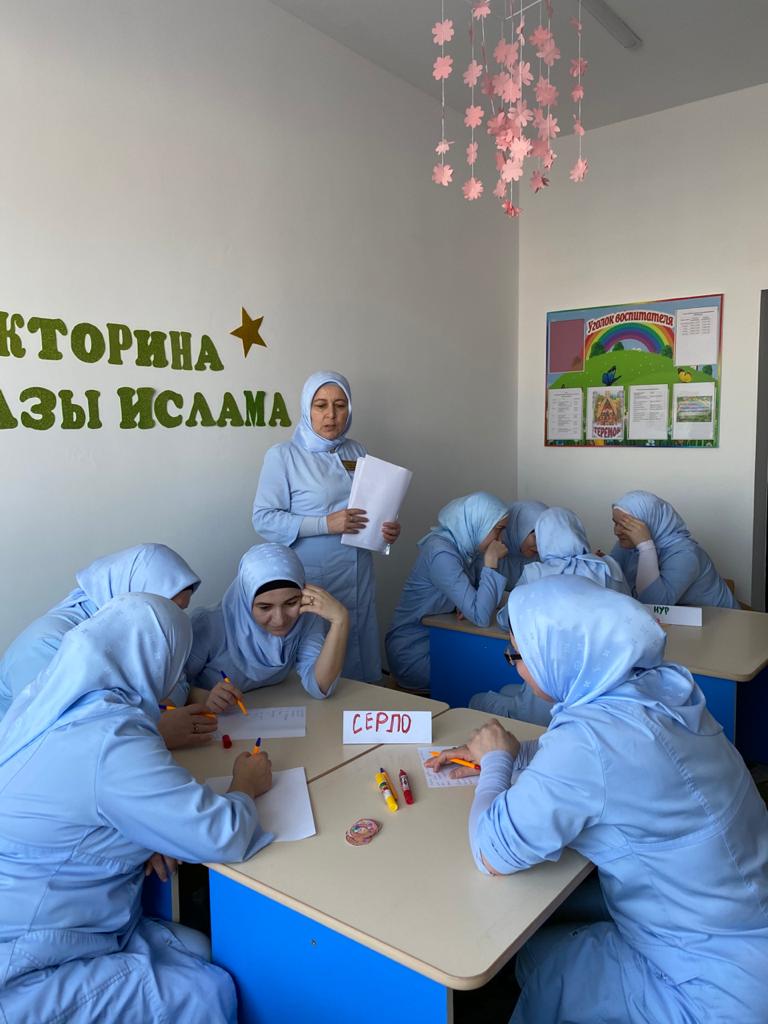 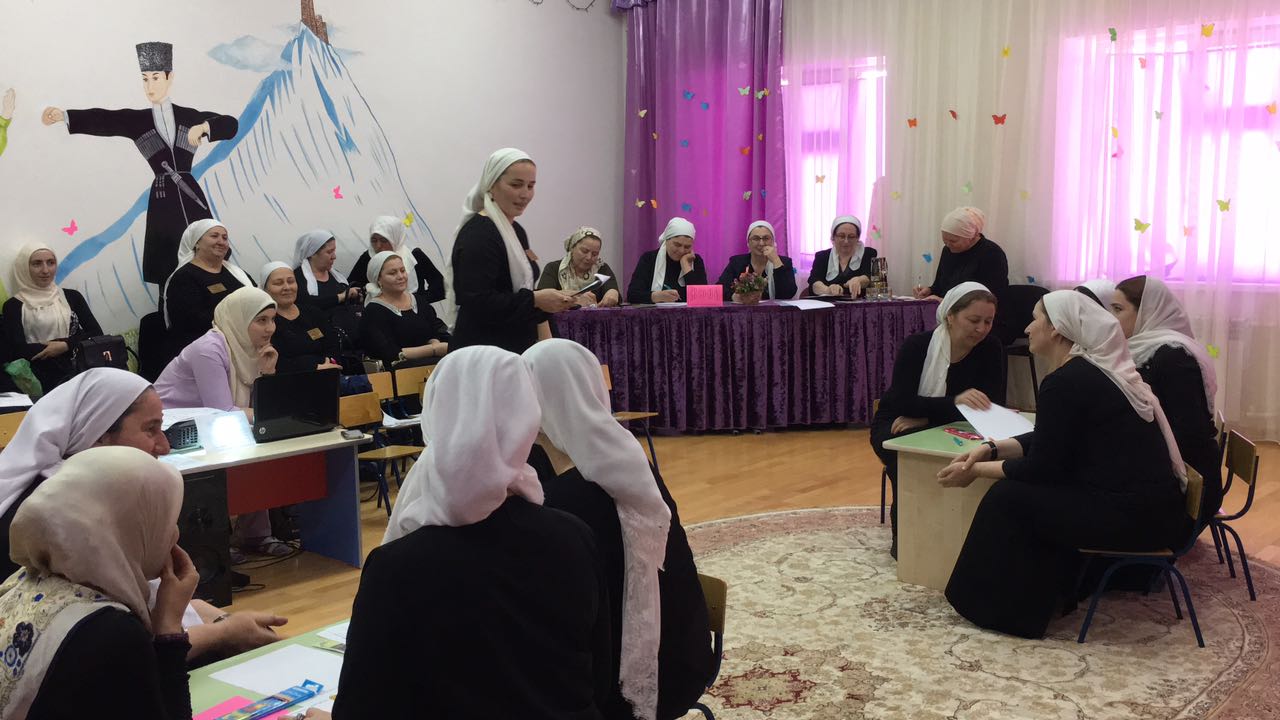 Взаимодействие с родителями
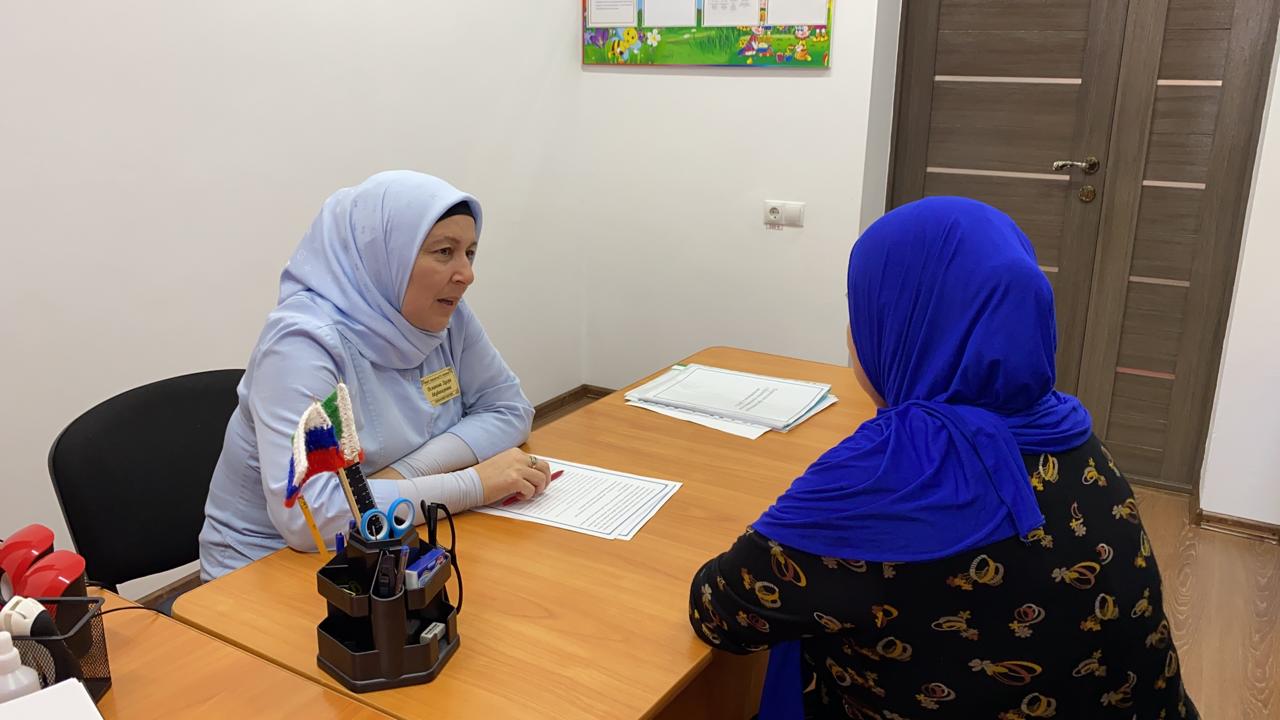 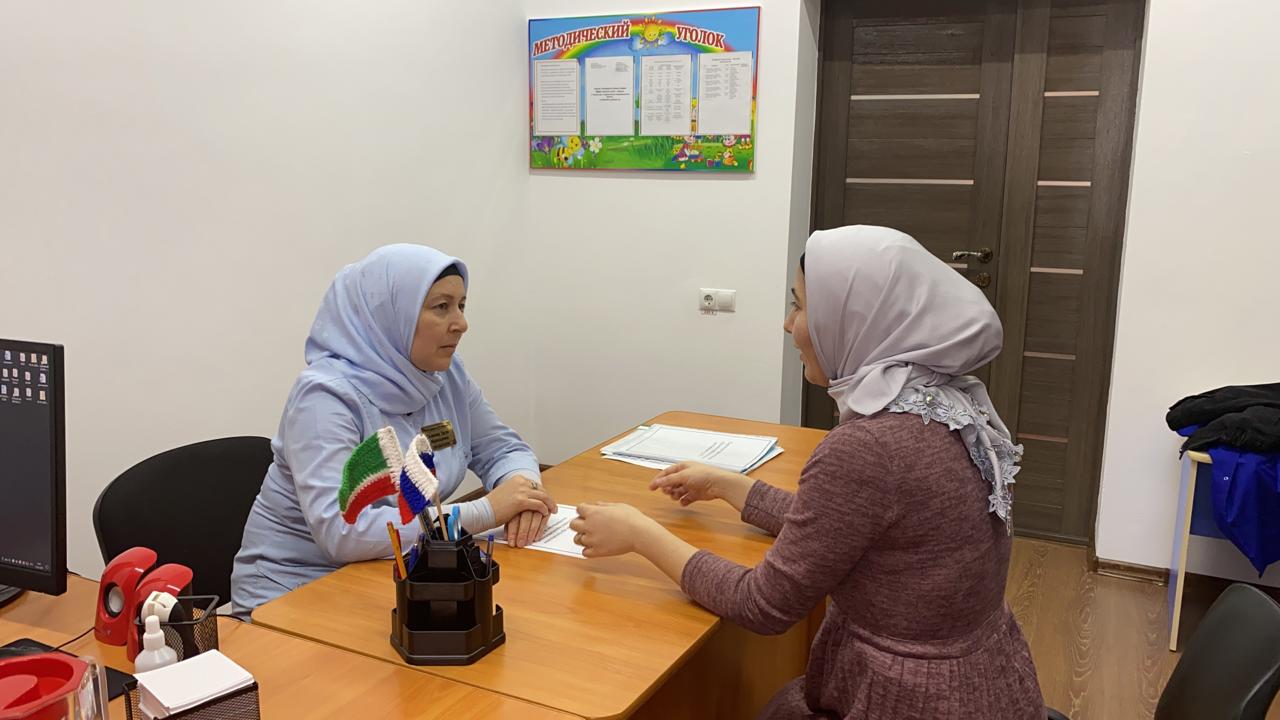 СПАСИБО ЗА ВНИМАНИЕ.